Reflection on learning from last lesson....
3 – 2 – 1

Identify 3 characteristics of successful entrepreneurs

Describe 2 skills / tasks undertaken by the entrepreneur in creating, setting up, running and developing a business

Explain 1 financial method of motivation for entrepreneurs
[Speaker Notes: 5 minutes]
Enterprise
Stakeholders and the importance of entrepreneurs and SMEs
Learning Objectives
Identify the various stakeholders who are affected by a business

Explain the importance of entrepreneurs and SMEs to the primary, secondary and tertiary sectors of the UK economy.

Evaluate the impact of entrepreneurs  and SMEs on businesses and the economy
Stakeholders
Any individual or group which is affected by the business and so has an interest in its activities.

Stakeholders are not all driven by the same objectives

Not unusual for stakeholder groups to have conflicting views regarding a business’s activities – why?
Stakeholders
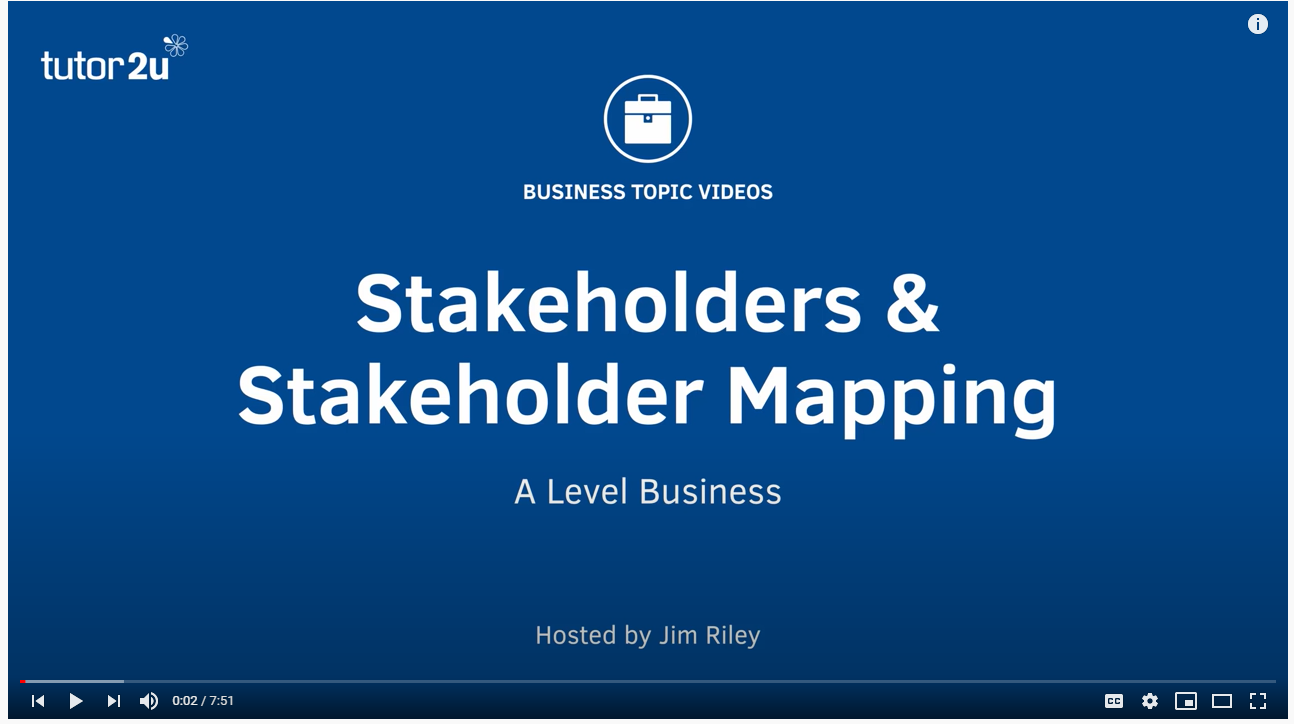 Watch: https://www.youtube.com/watch?v=gc55hPIFW8w&list=PLp8BSCLLWBUCTDvRtruUQE7Auli3N_kxk&index=87
Possible conflicting aims of Stakeholders
Shareholders
High profit levels, positive corporate image, long term growth
Employees
Job security, good working conditions, high levels of pay, promotional opportunities
Customers
High quality products and services, low prices, good service, wide choice
Suppliers
Regular/increasing orders, prompt payment, steady growth
Local community
Employment opportunities, acting in a socially responsible manner
Government
Efficient use of resources, employment and training, complying with legislation
[Speaker Notes: Provide on handout]
Activity
Complete the “Stakeholders Table” (in Beck’s Lesson Resources

Use the “Stakeholders Notes” as well as the Conflicting objectives of Stakeholders” text book pages (both at the top of Enterprise section on GOL)
30 minutes
Why are entrepreneurs important to business and the economy?
They are innovative
Drive business forward
Create businesses that hire people /create new jobs
Boost economy by providing new products
Create demand for products which in turn create jobs for other businesses
Increase exports
Government benefits from taxation 
Community development
[Speaker Notes: Can provide better ways of doing things which can lead to new business
Help government through taxation]
Counterarguments for importance of SMEs to the economy
Many SMEs fail, particularly in times of recession
Most SMEs have smaller budgets. This makes it harder for them to compete with larger firms in respect of research and development, tech, marketing which may make it hard for them to offer similar quality products / services. 
Can be harder to access / raise finance.
Harder to obtain economies of scale
Can be difficult to compete with larger business with big profits
[Speaker Notes: Economies of scale enable a business to achieve a reduction in unit costs as output rises.]
Exam tech: What does explain mean? (AO3)
Explain (AO3): You will need to make a point, explain why the point is important and explain its significance to the question

Cause and effect

Knock on implications
Exam tech: what does evaluate mean? (AO4)
You will need to discuss two sides of an argument and consider more than one perspective

You will be required to consider limiting factors It is useful to consider the long term and short term issues or the main winners and losers (if considering impact on stakeholder)

Involves you weighing up options and coming to a judgement/conclusions

A useful phrase for evaluation = “it depends upon”
Plenary
Explain how the interests of the owners of a business may conflict with the employees?